140 TELEMATIci
Unep milano
INVIO flusso raccomandate alle poste
E ricezione delle risposte
03/09/2023
FLUSSO RACCOMANDATE
UNEP MILANO
All’UNEP di Milano le raccomandate ex artt. 139-140-660 cpc e 157 cpp vengono prodotte direttamente da Poste Italiane, grazie ad una convenzione con l’UNEP, utilizzando l’apposita funzione implementata nel GSU-WEB.
Al mattino - verso le 9,00 - viene inoltrato via PEC, attraverso il GSU-WEB, il flusso dei dati di cronologico degli atti di cui vanno stampate ed inviate le raccomandate ai destinatari.
Intorno alle 12,30 torna il flusso dati con i numeri di raccomandata 
da importare nel GSU-WEB.
Qui si descrive la procedura informatica da attuare 
per dar seguito alle fasi di esportazione 
e successiva importazione dei dati
Fase 1
Ore 9,00
SPEDIZIONE DEL FLUSSO DATI
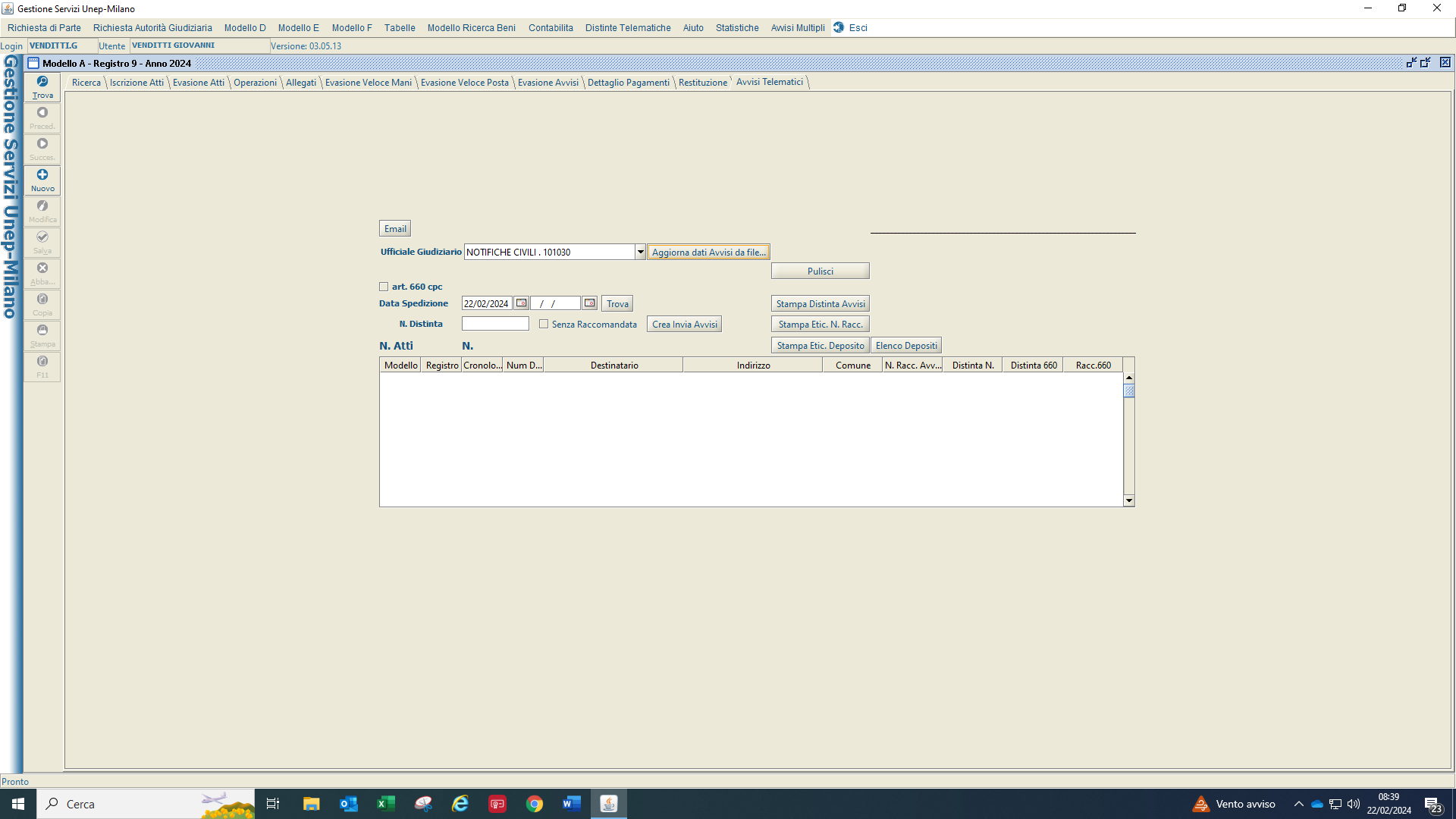 Dopo aver aperto un qualsiasi registro 
si attiva la scheda Avvisi Telematici
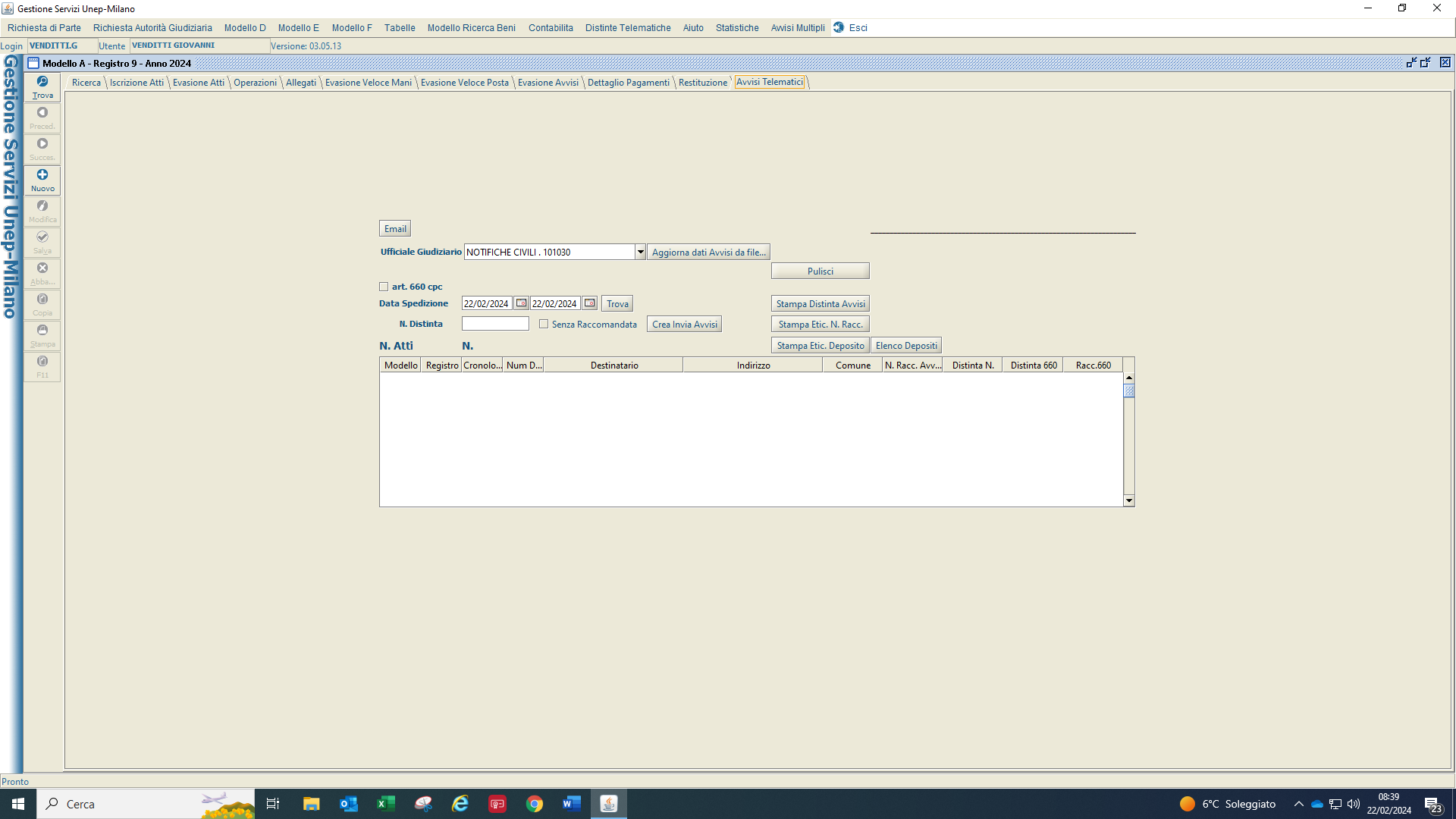 Si va a selezionare
l’ufficio interessato
Cliccando infine su Trova 
per attivare i filtri selezionati
e il flag 660 se si tratta
di questa tipologia di avvisi,
che genera una distinta 
a sé stante
Inserendo la data di spedizione
Nota: 
gli assistenti in fase di scarico 
hanno disposizione di indicare il primo giorno
lavorativo successivo nell’apposita casella 
della data di spedizione
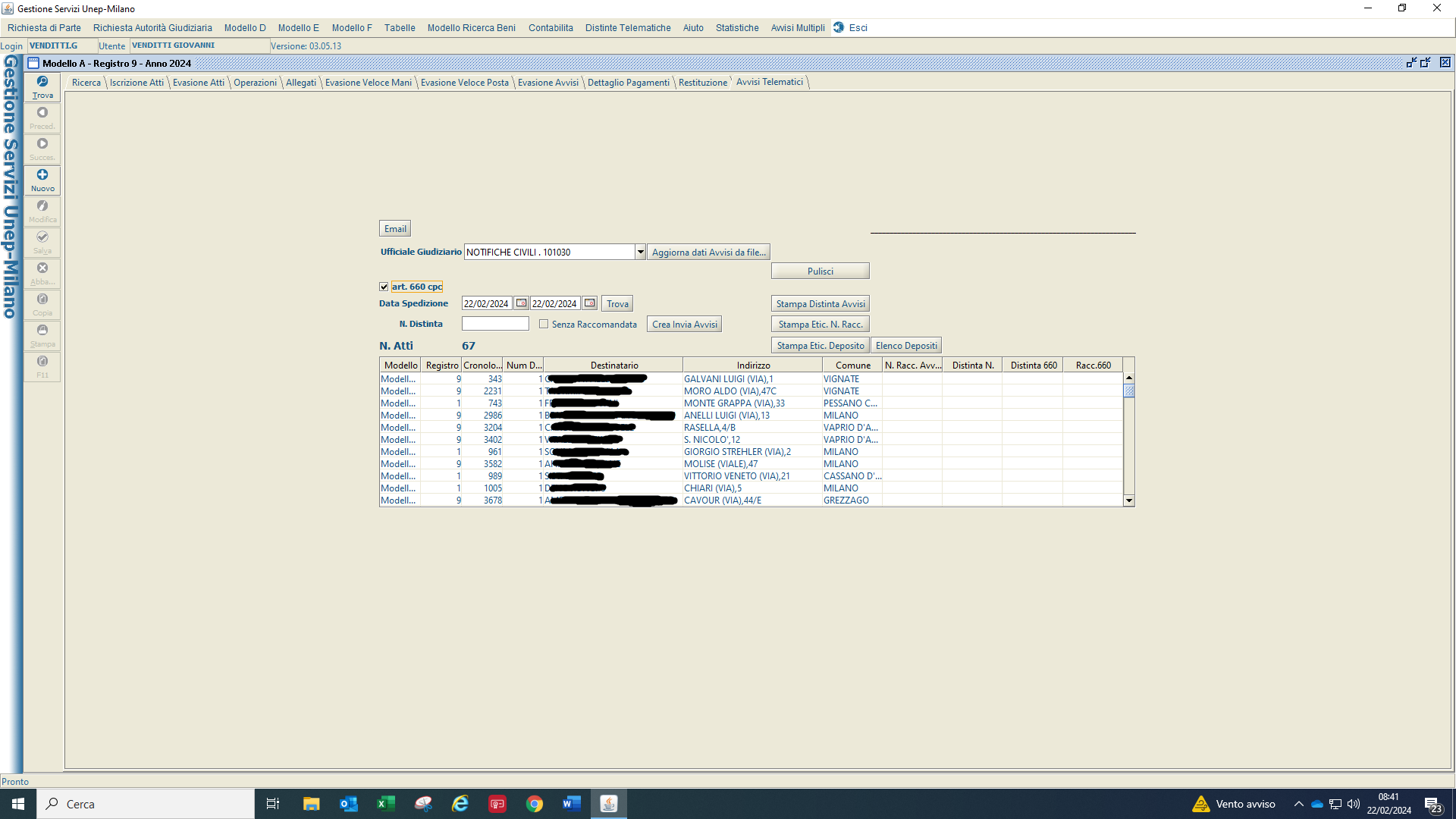 Il sistema restituisce 
l’esito dei dati filtrati
Si può procedere, dunque,
alla creazione degli avvisi
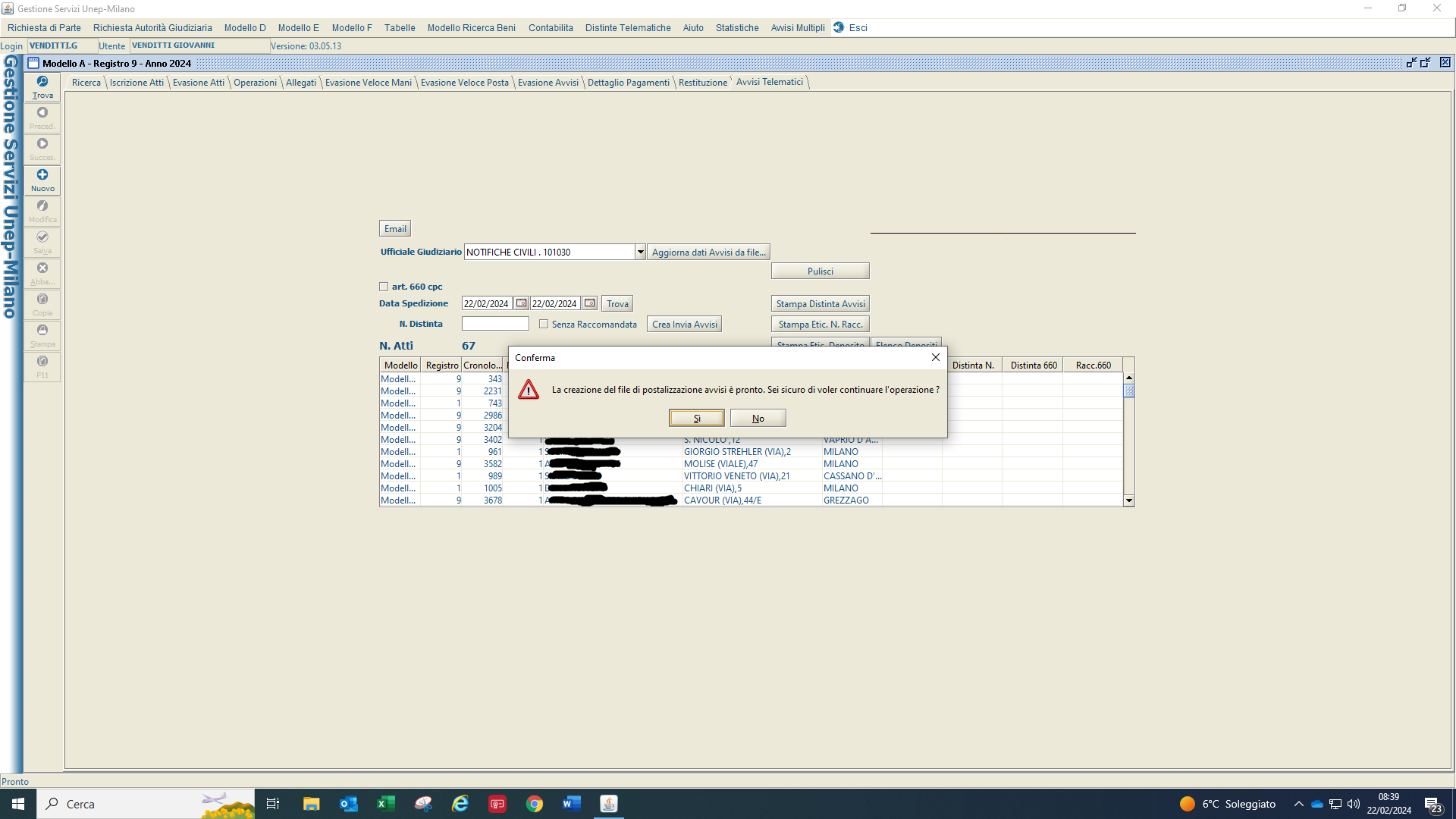 Confermare l’operazione
Il sistema genera un file PDF (posizionato nella cartella .unep) che va firmato digitalmente
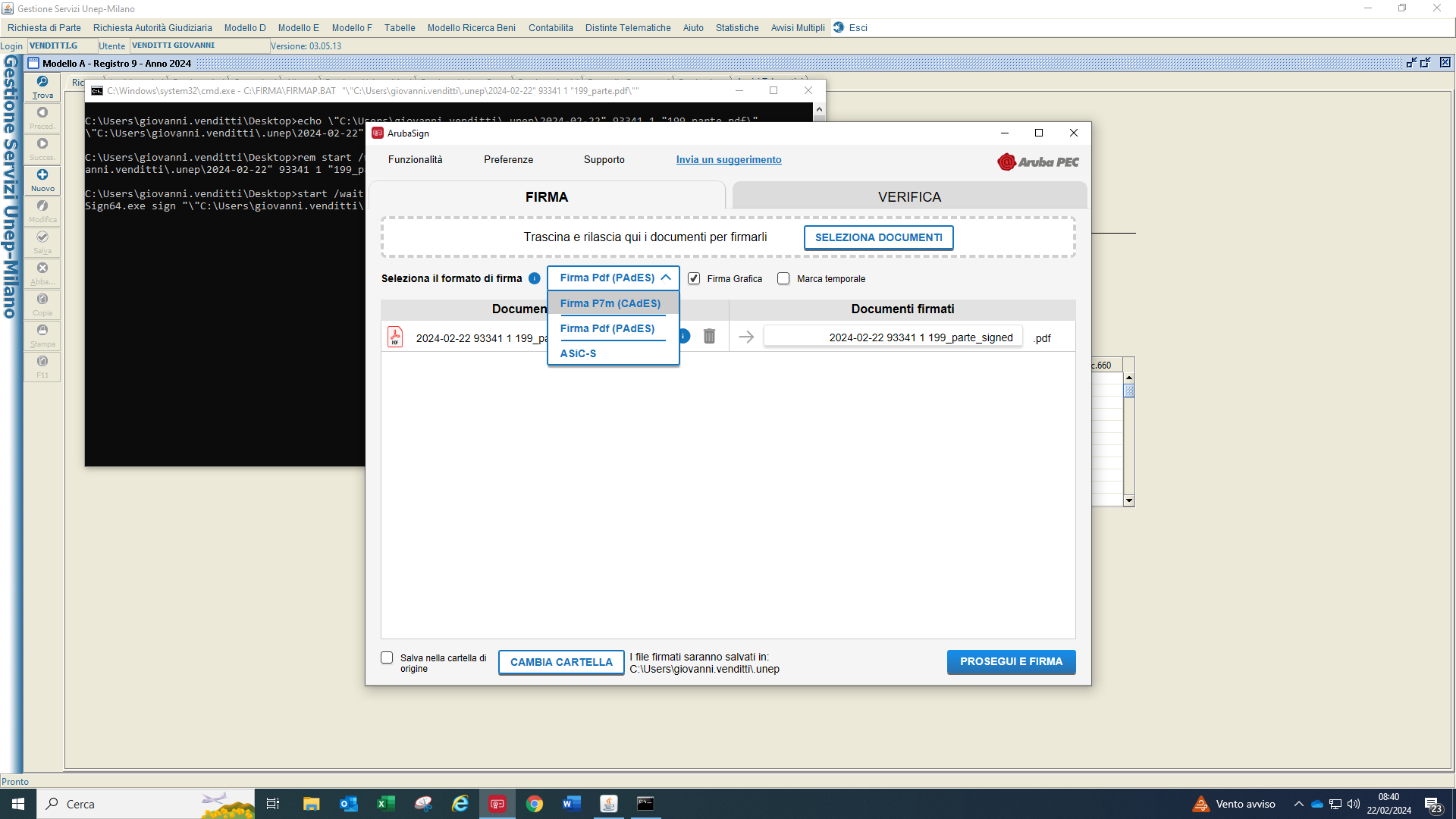 Apporre la firma in CADES
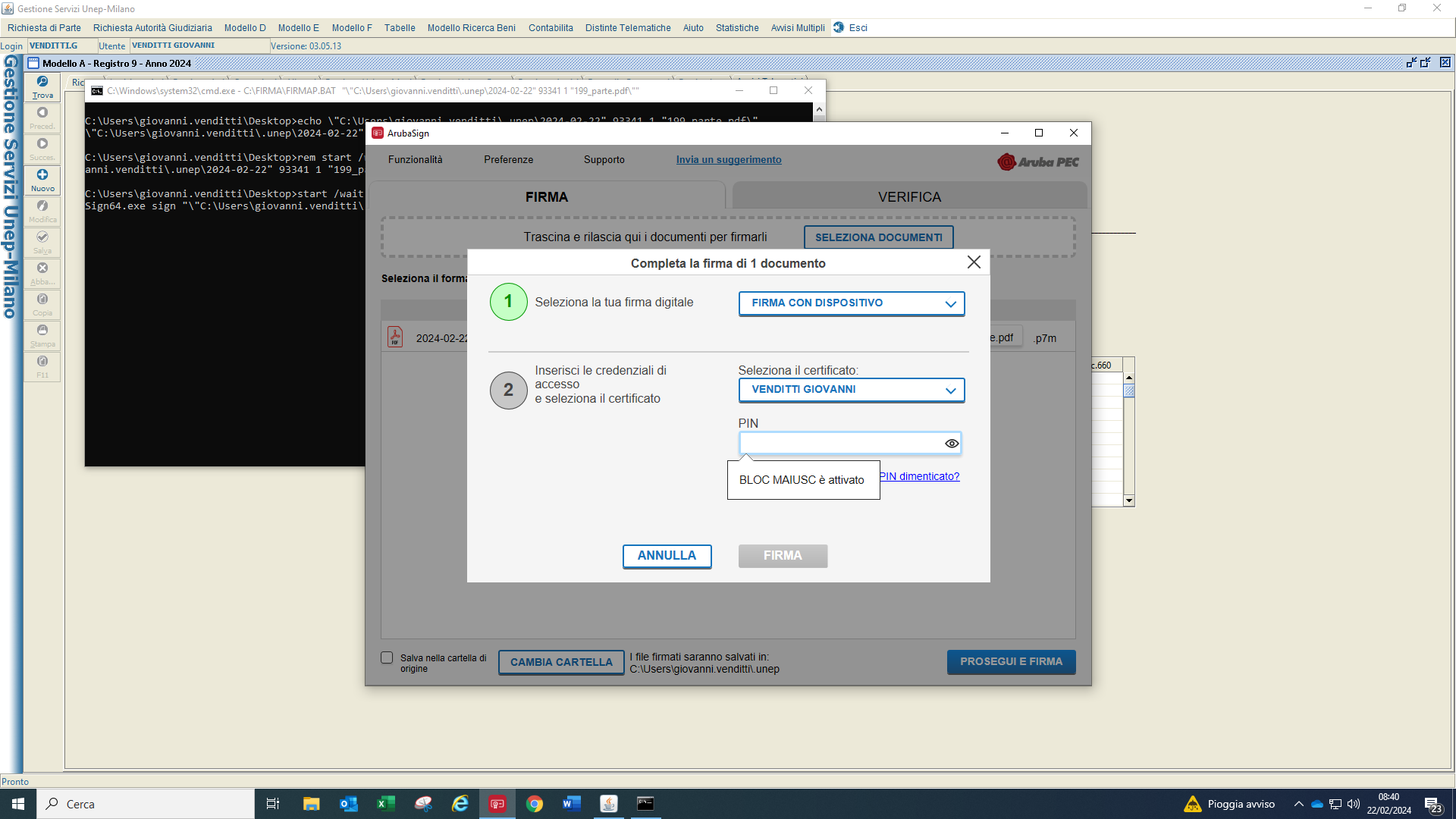 Introdurre il PIN
E proseguire
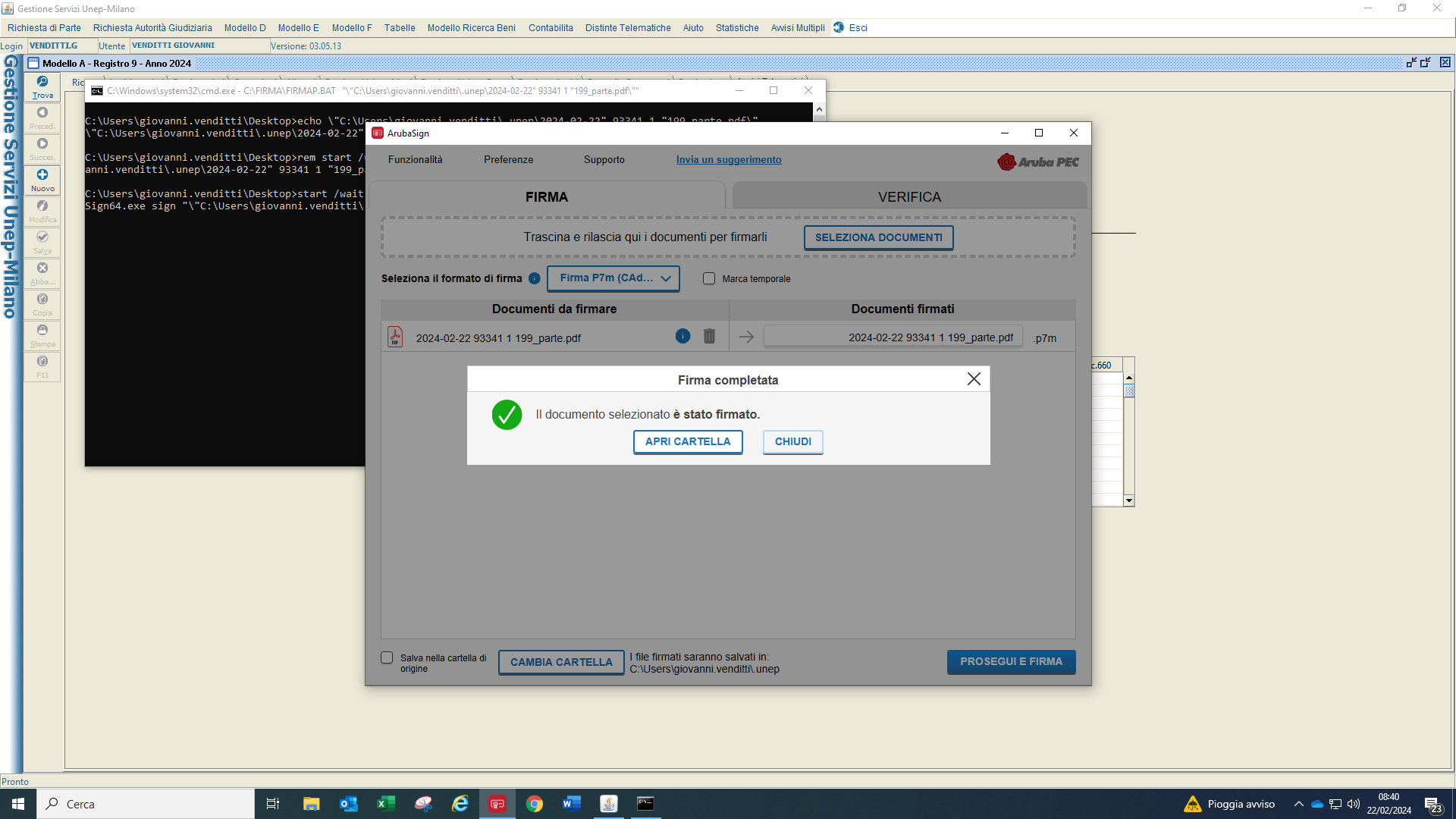 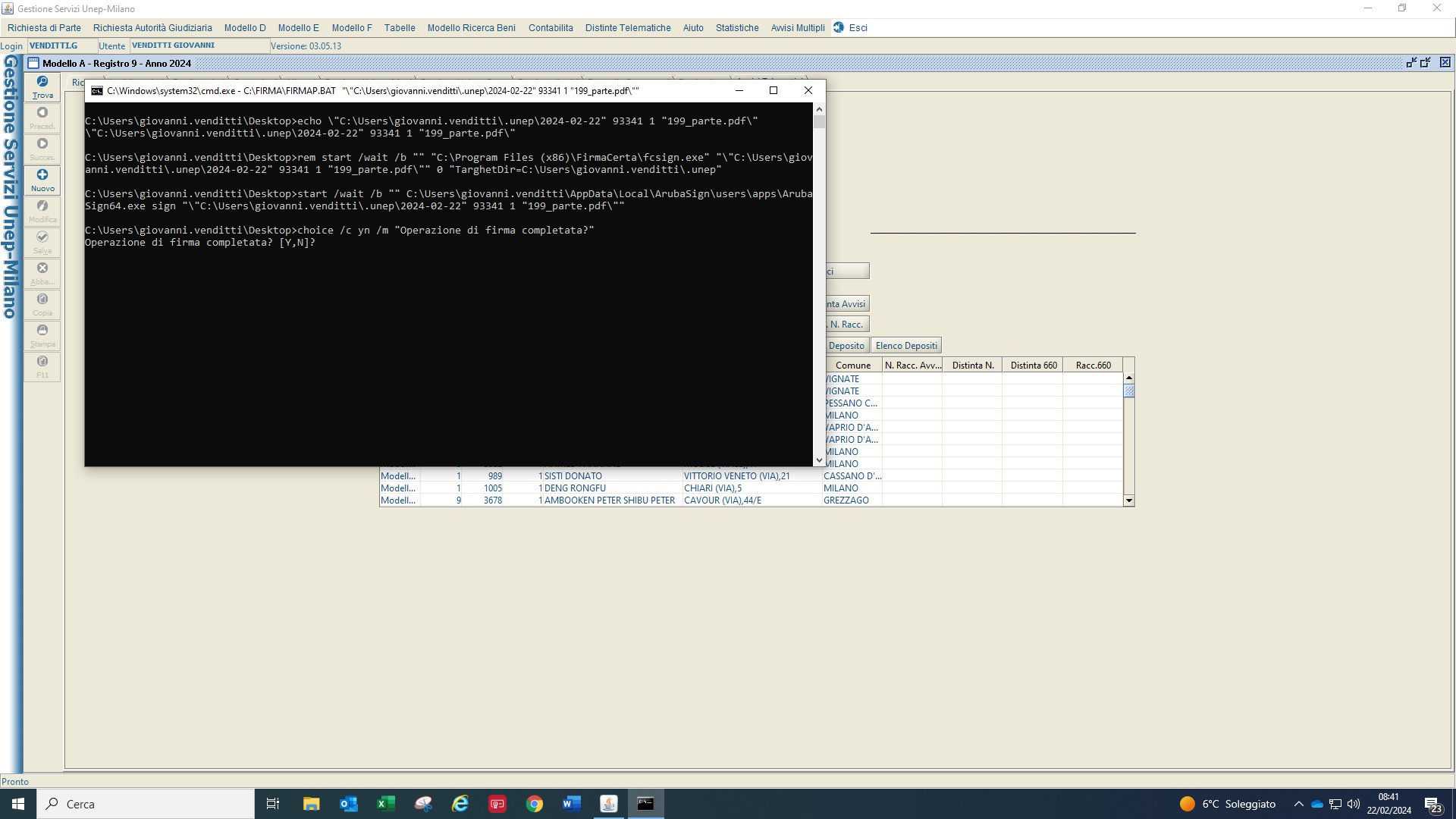 Quindi si va a cliccare Y
per conferma 
nella schermata del file batch
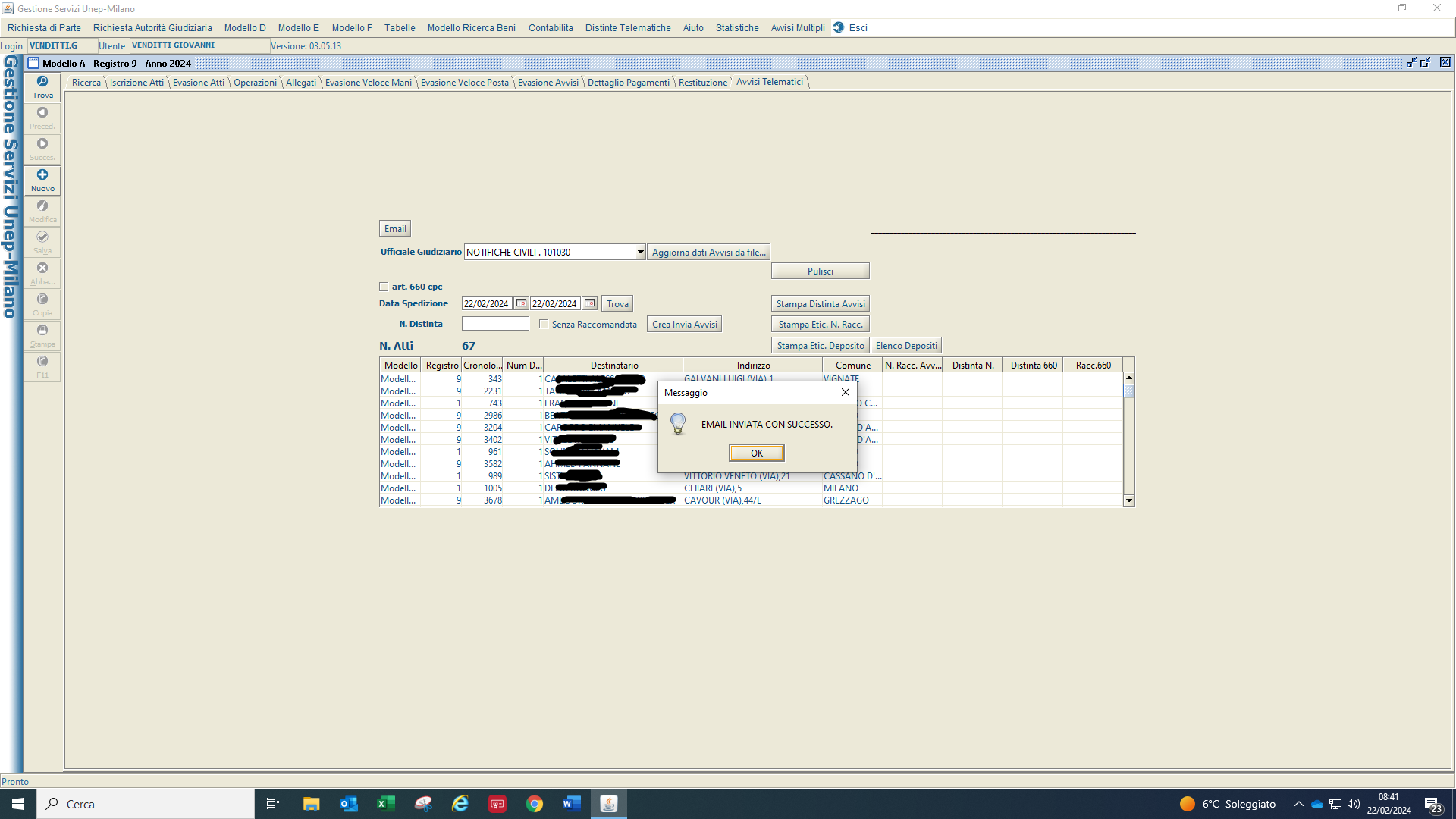 Il sistema genera un messaggio
di corretto invio della PEC con il flusso dei dati
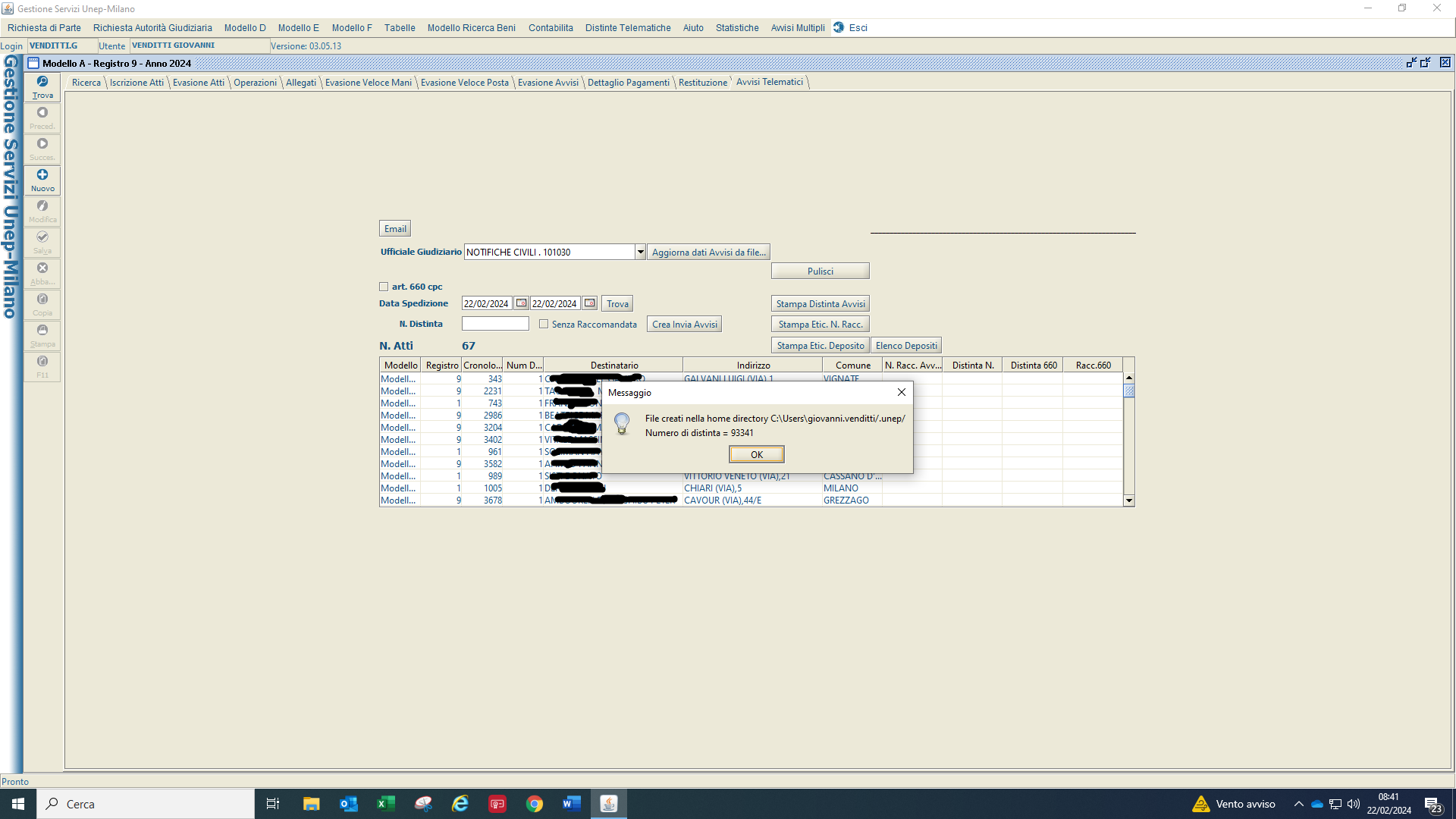 E viene segnalato il numero progressivo
che è stato assegnato alla distinta generata
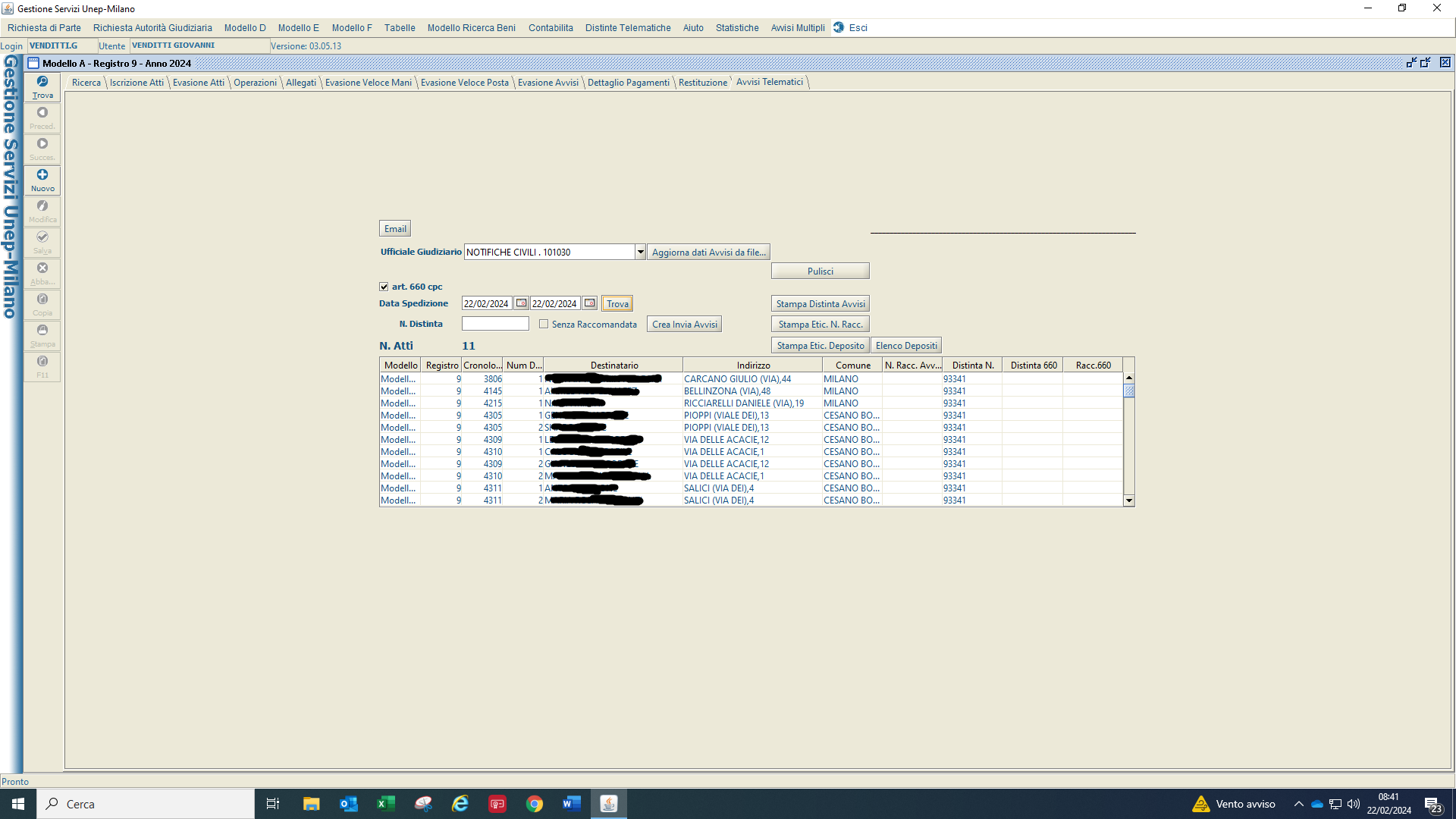 Analogamente si procede per ciascun ufficio
In questo caso i 660 dell’ufficio notifiche del giorno 22 febbraio 2024
Fase 2
Ore 12,30 circa
RICEZIONE 
E ACCETTAZIONE 
DEL FLUSSO DATI
CON I NUMERI DI RACCOMANDATA
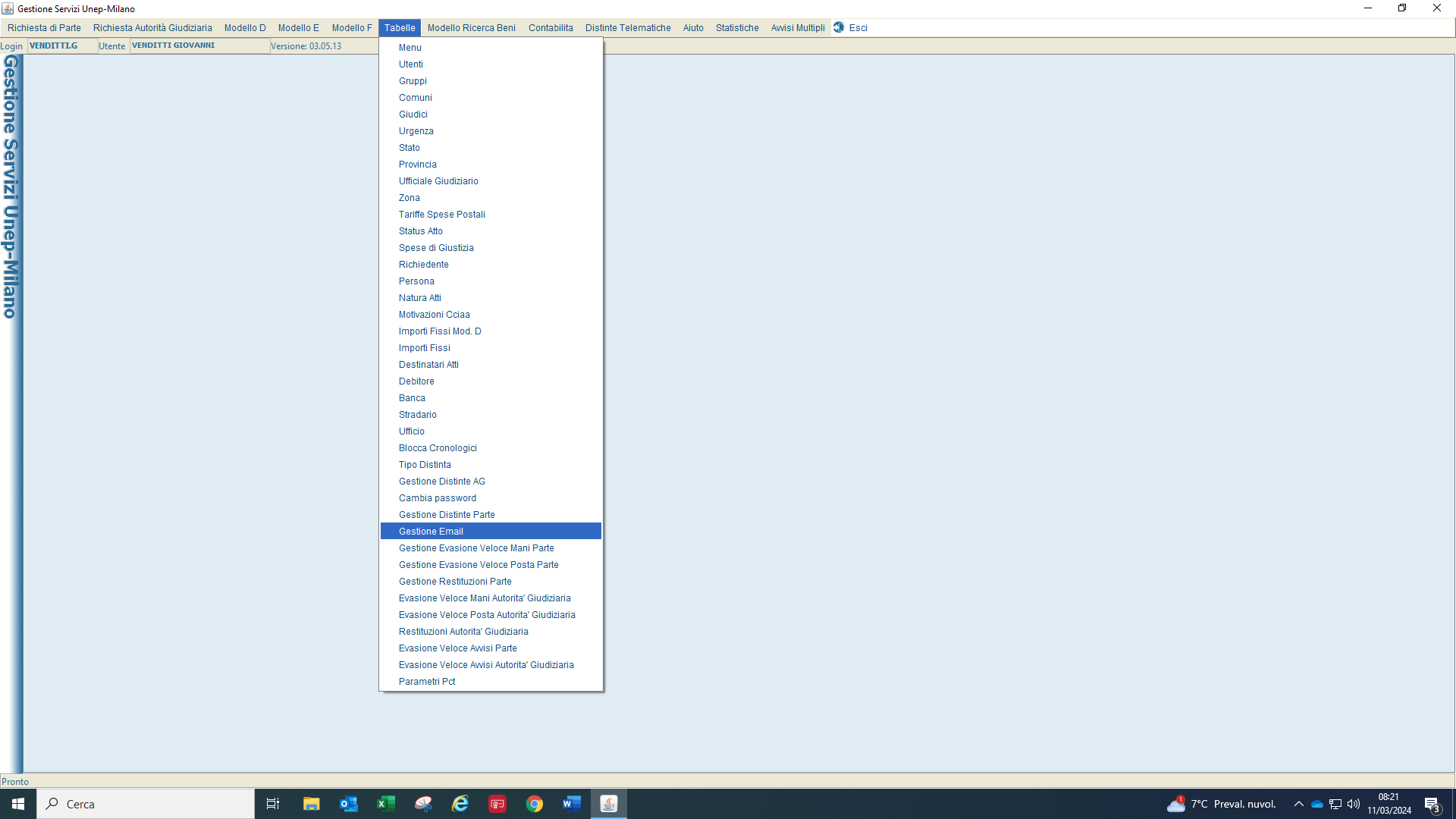 OGNI GIORNO DOPO LE ORE 12,30
Nel menù Tabelle si va a selezionare 
la voce Gestione Email
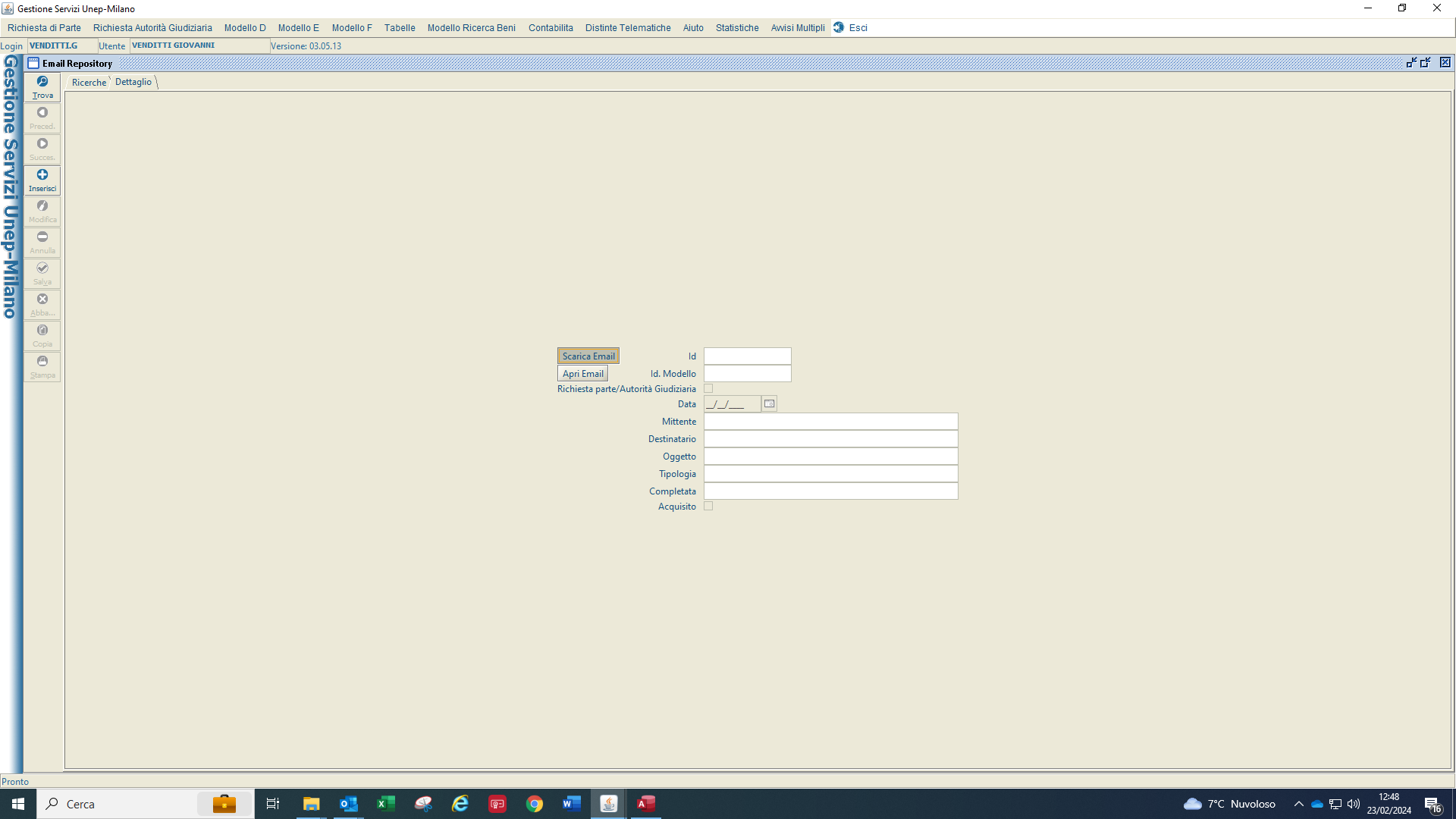 Si procede allo scarico delle email 
delle raccomandate telematiche
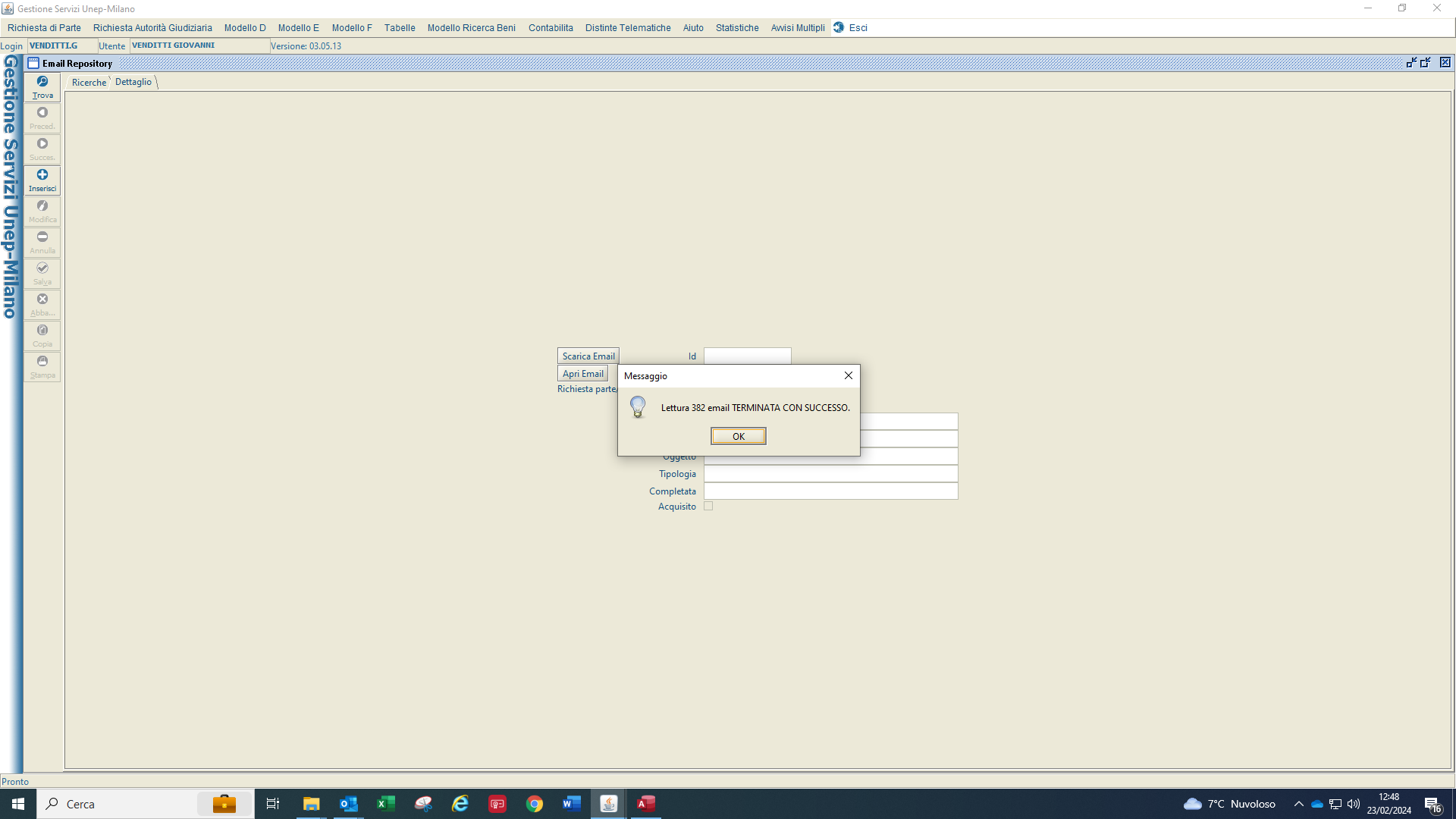 Messaggio di sistema 
di conferma della lettura email
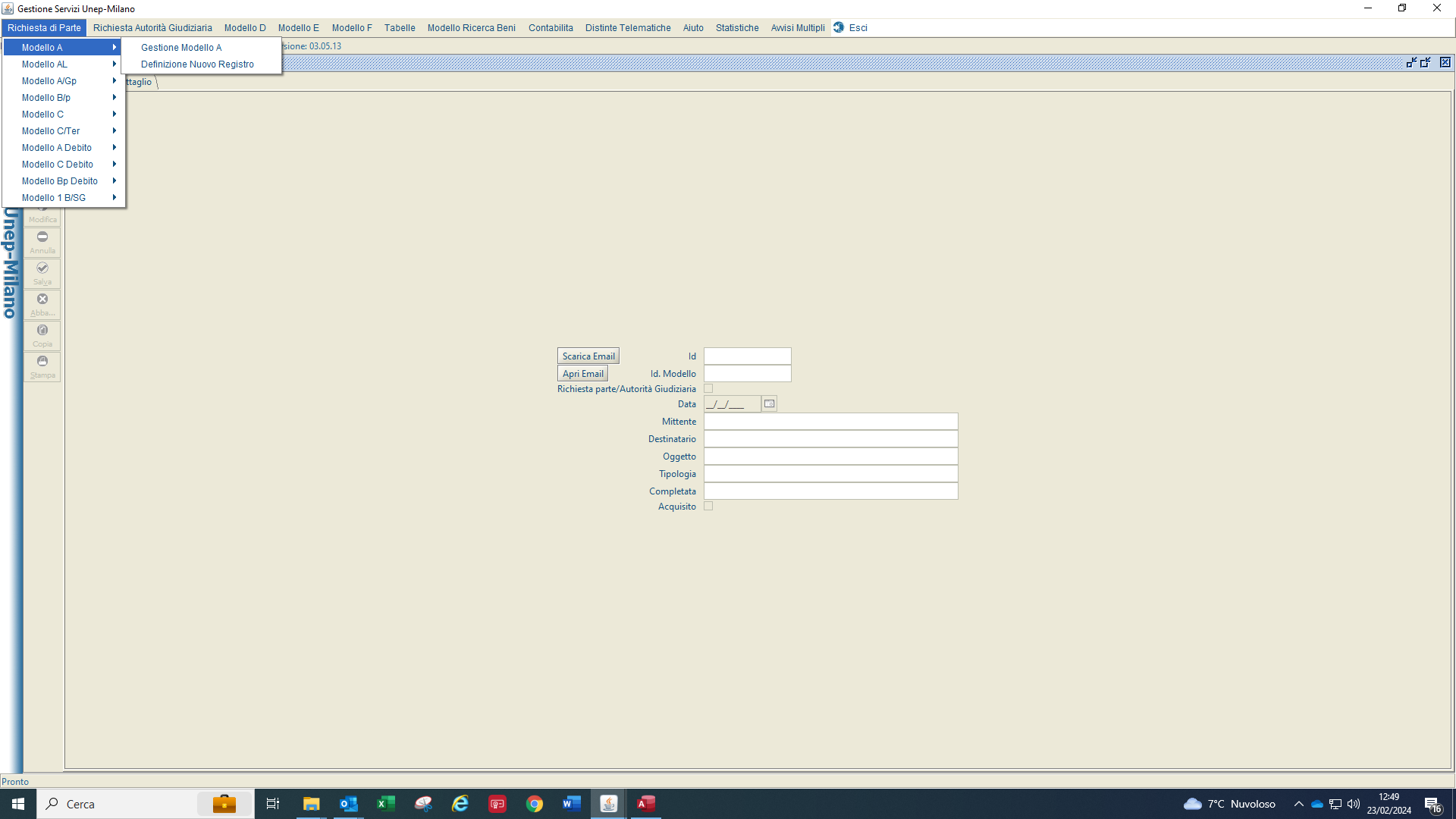 Quindi si procede ad aprire UNO QUALSIASI dei registri
per accedere alla schermata di importazione
di TUTTI i flussi
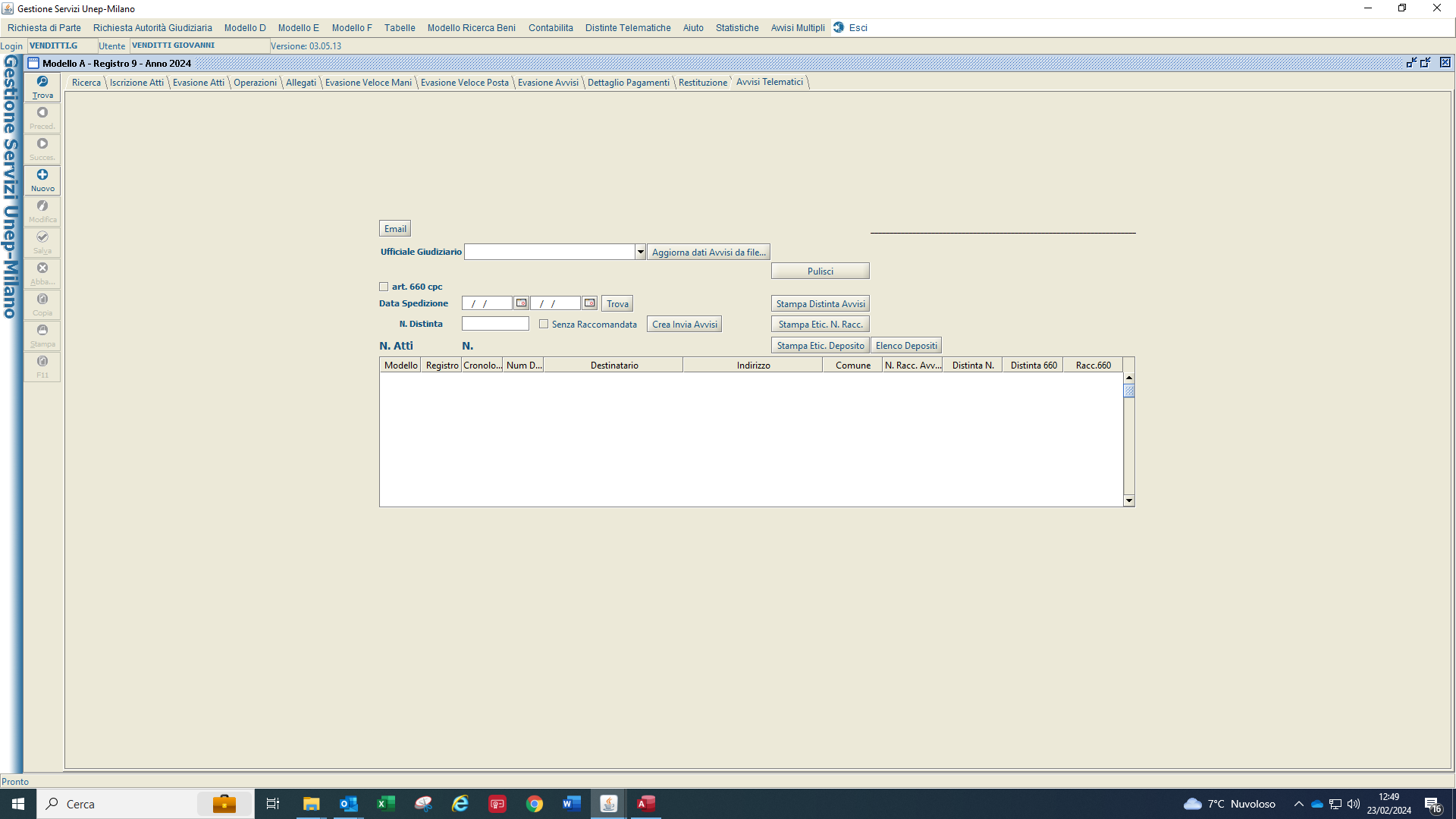 SCHERMATA DEI FLUSSI
Cliccare su email
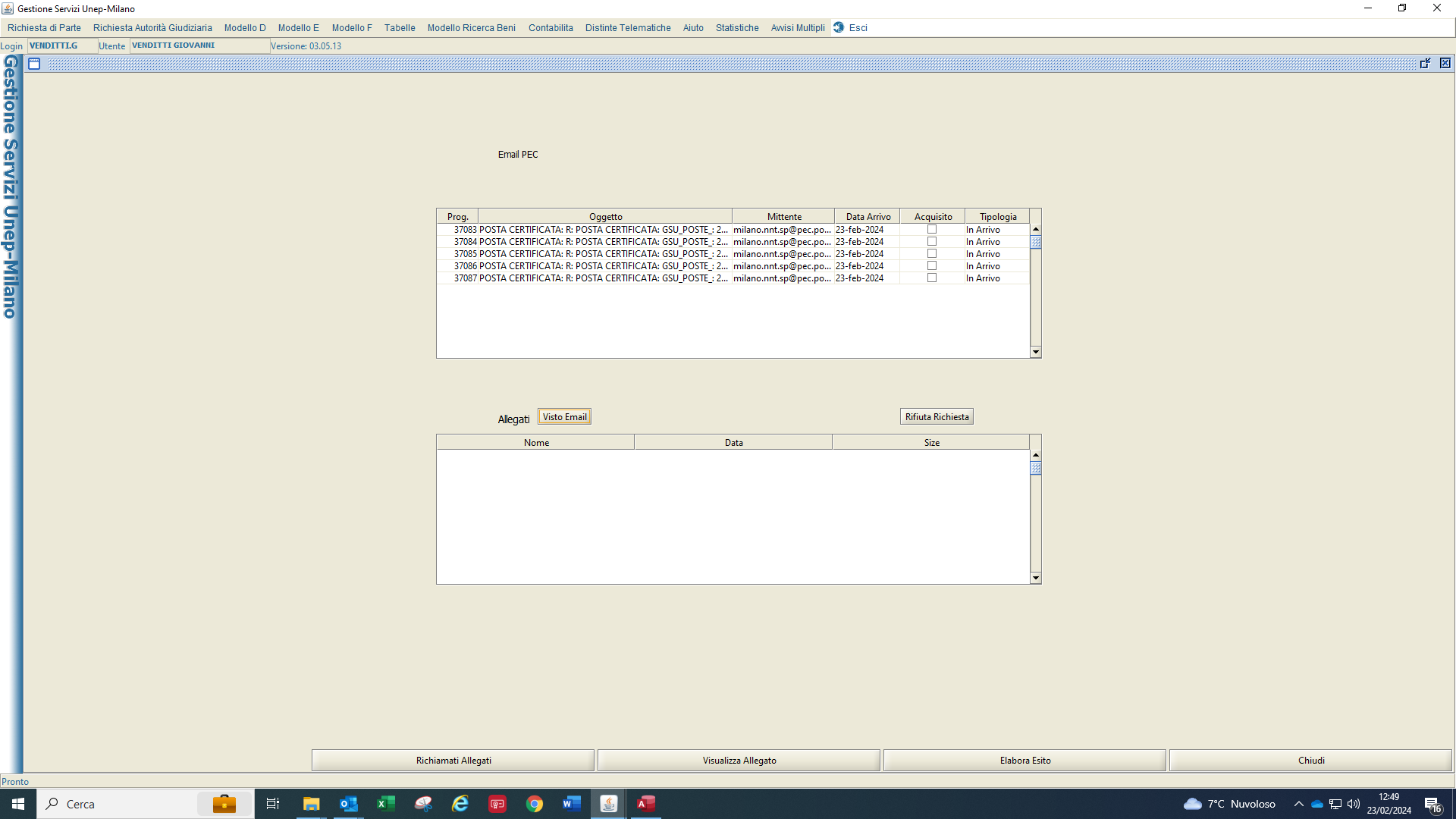 Appare l’elenco dei flussi inviati al mattino
Attenzione: vengono visualizzati al massimo 5 flussi: gli altri possono essere raggiunti tramite la barra di scorrimento.
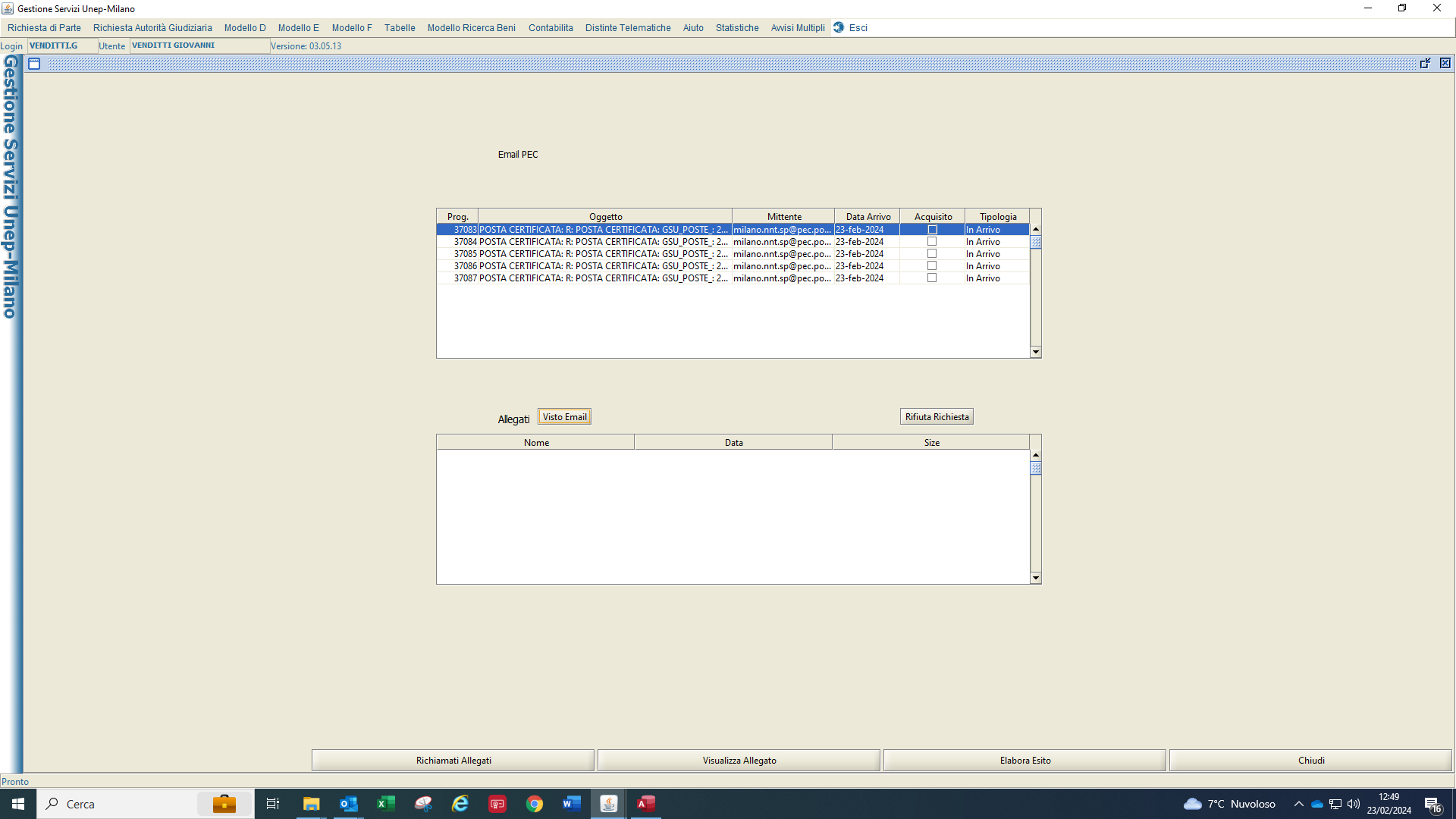 Selezionando il flusso che interessa, si può procedere alla sua lavorazione.
In realtà, l’operazione di importazione richiede POCHI SECONDI, 
per cui una sola persona assai rapidamente può scaricare i flussi di tutti gli uffici.
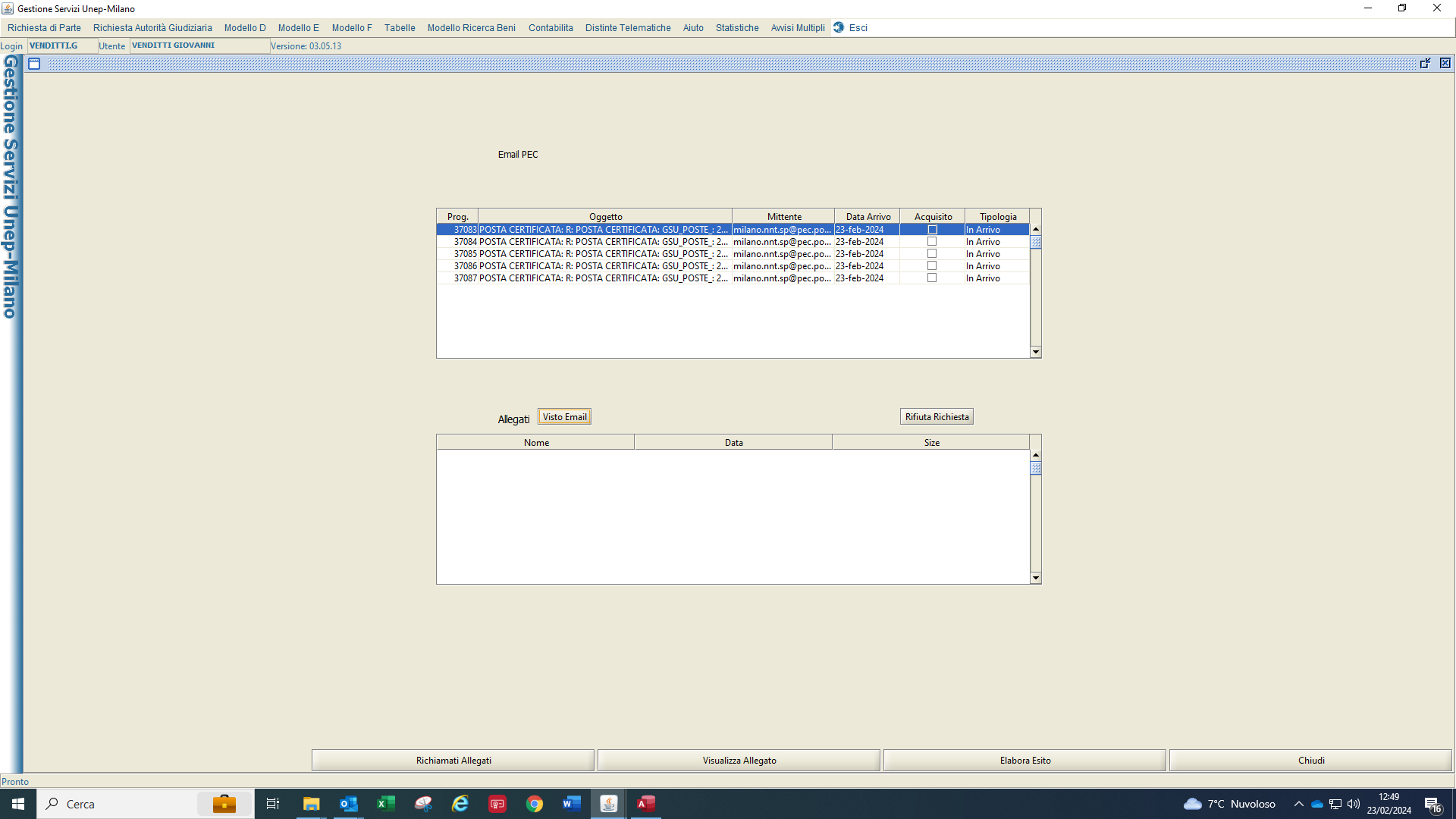 Occorre richiamare gli allegati del flusso
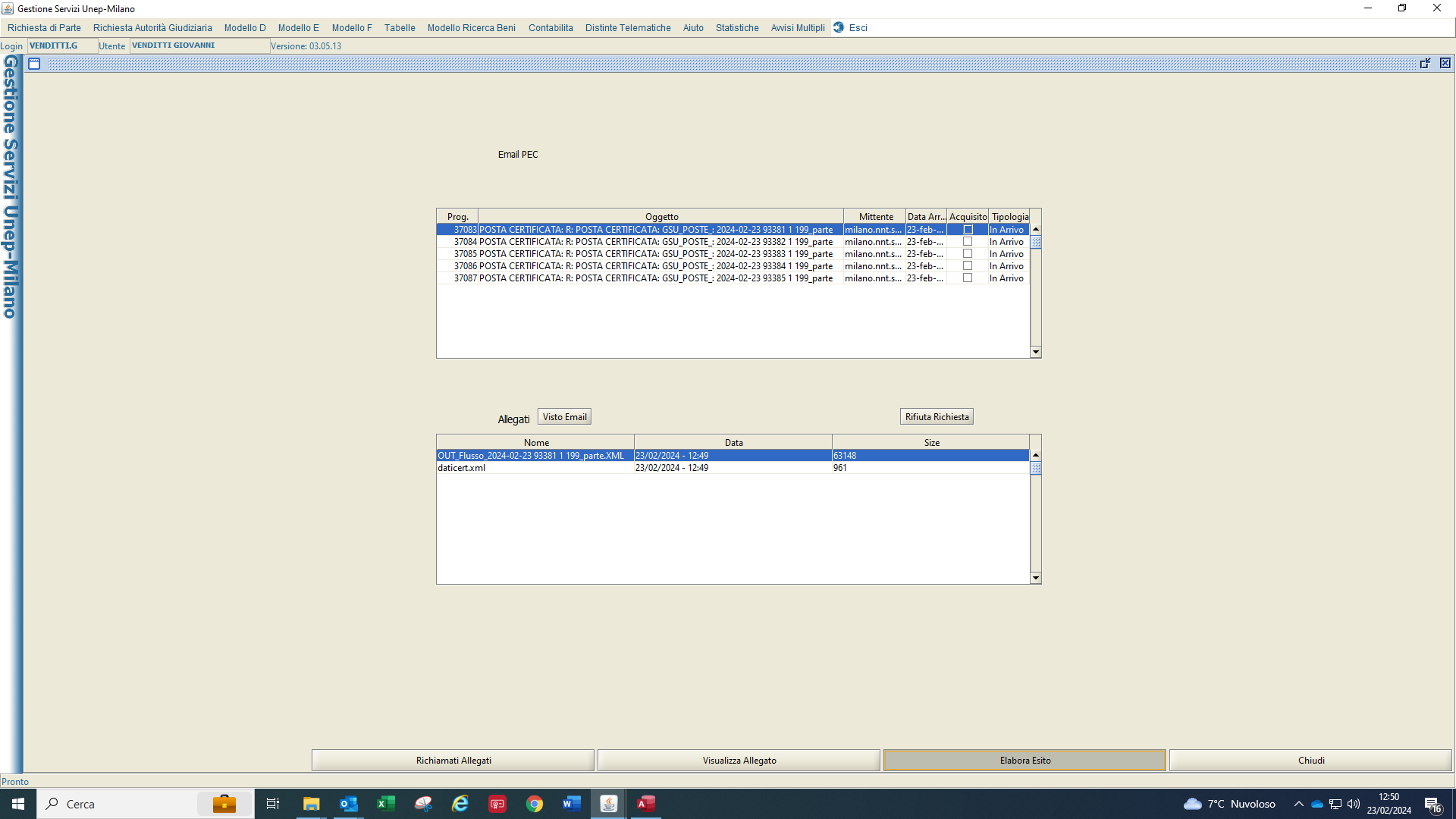 Tra le due voci degli allegati va selezionata 
OUT_Flusso, che indica data e numero di distinta
Quindi si clicca su Elabora Esito
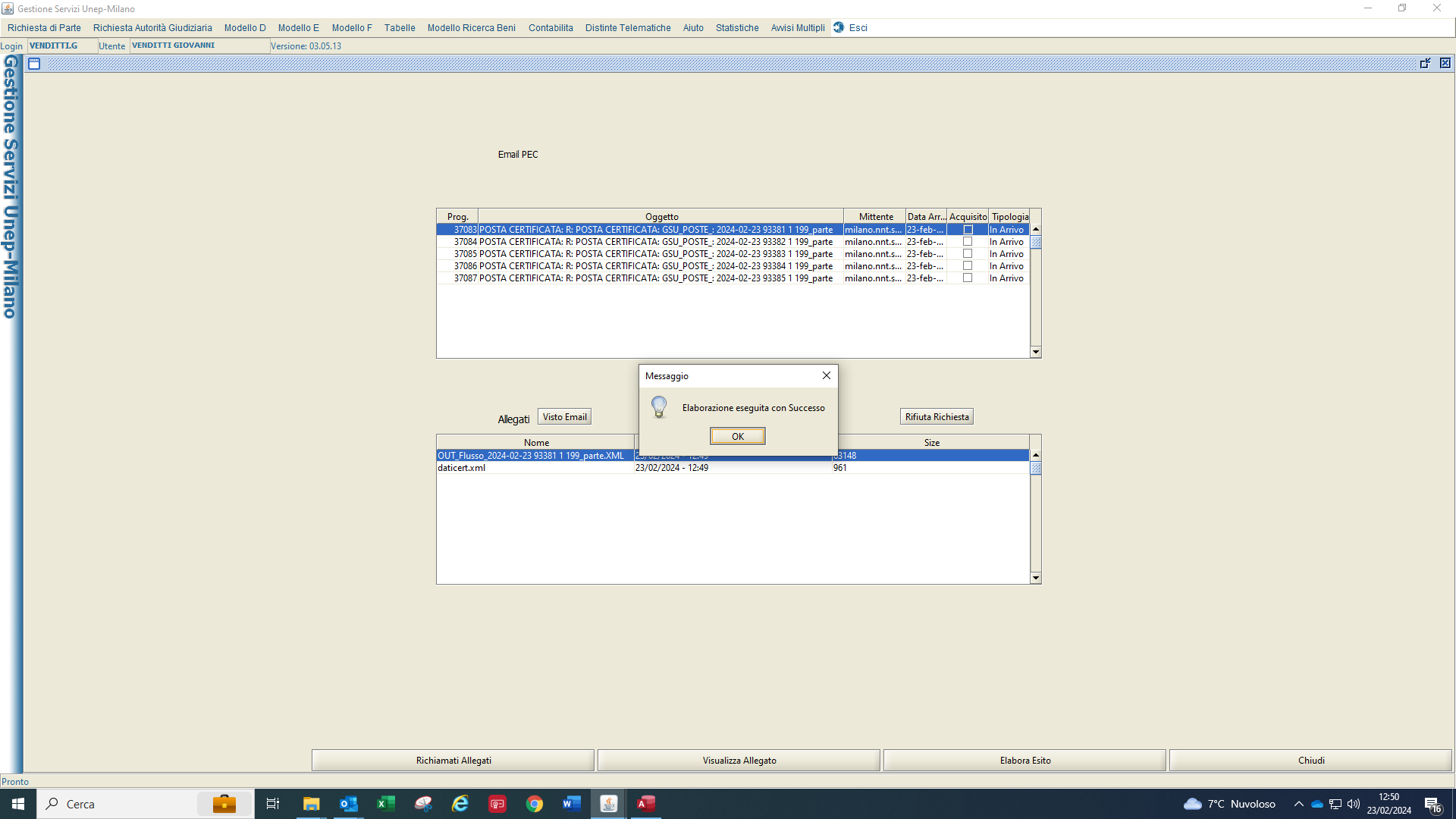 Il sistema conferma la corretta elaborazione dei dati
Da questo momento il GSU-WEB a cronologico riporta già i numeri di raccomandata
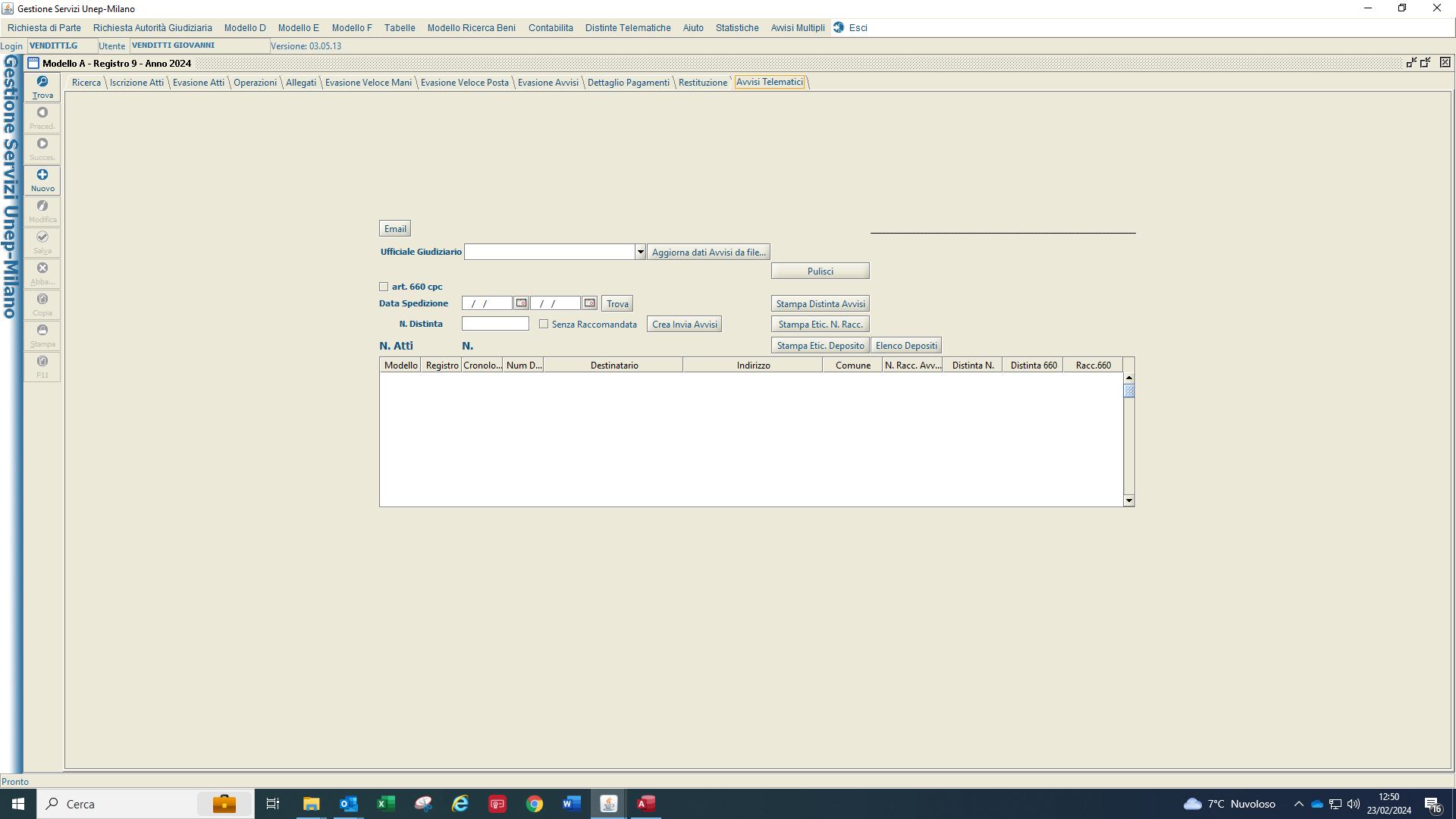 Si può, quindi procedere all’importazione di altri flussi, fino a completamento
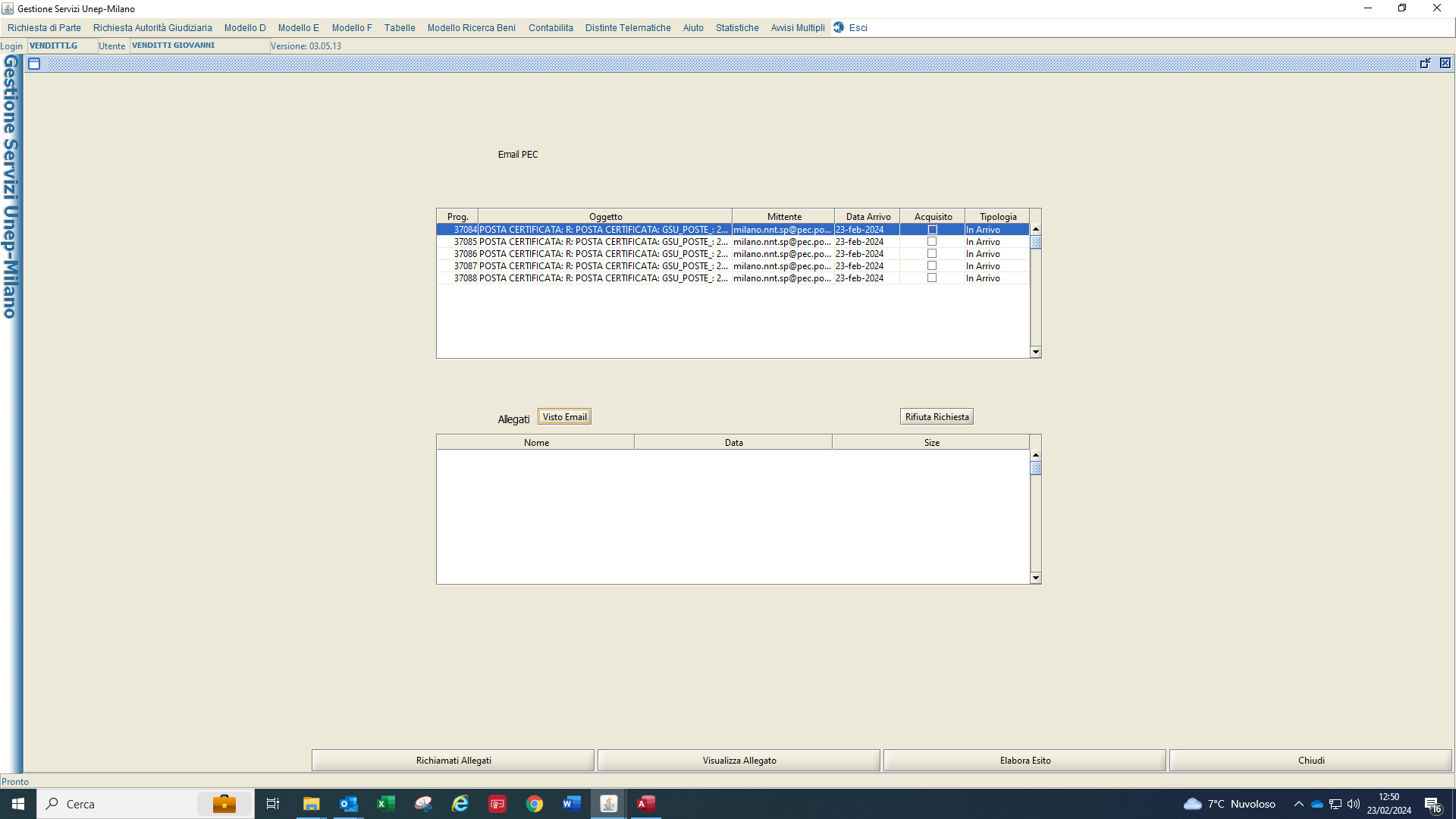 FINE DELLE OPERAZIONI
DI SCARICO FLUSSI